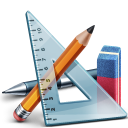 Урок математики
 в 7 классе
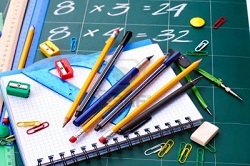 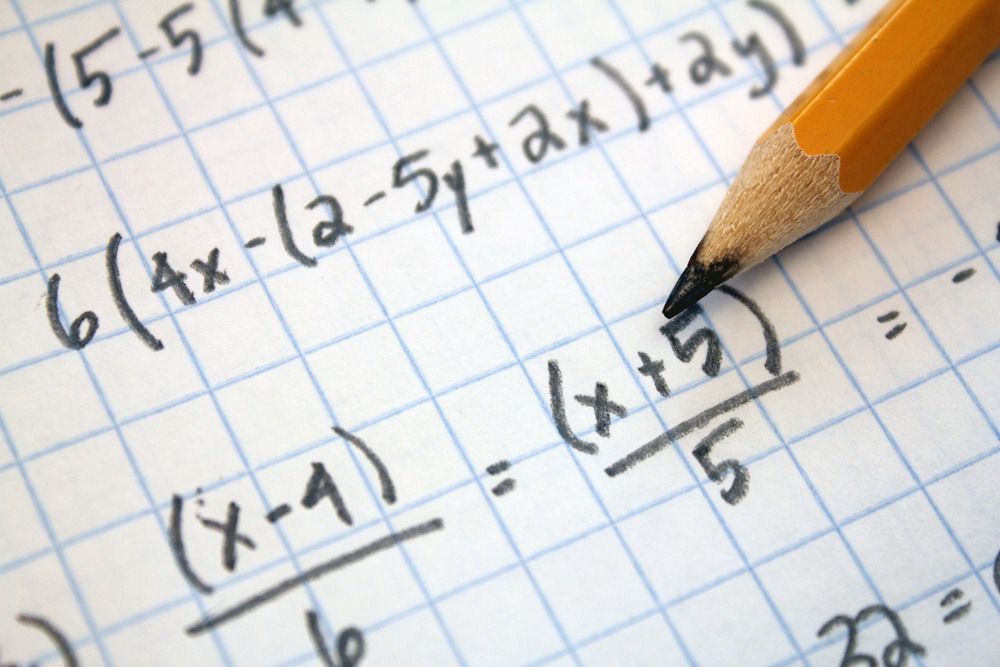 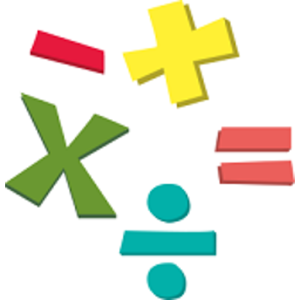 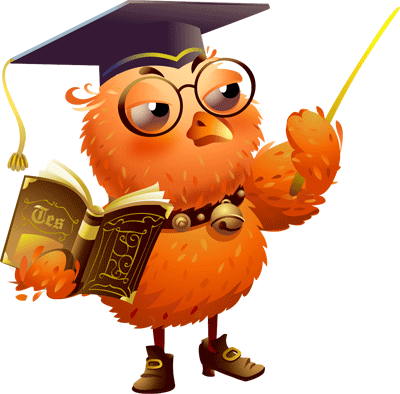 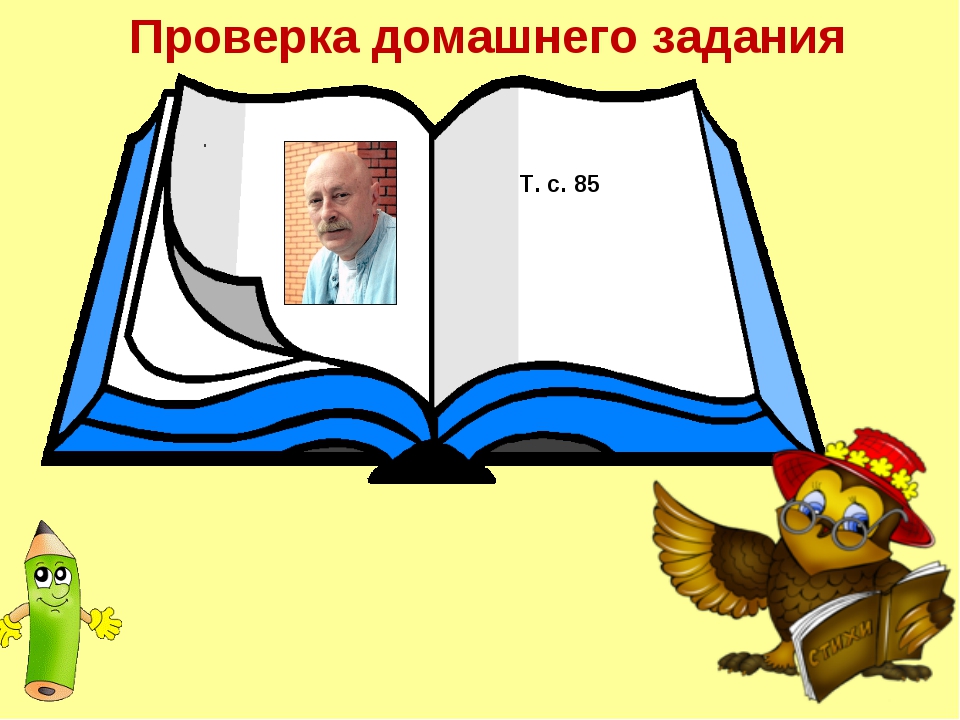 а) Ответ: 
не является.

б) Ответ: 
является.
№4.77
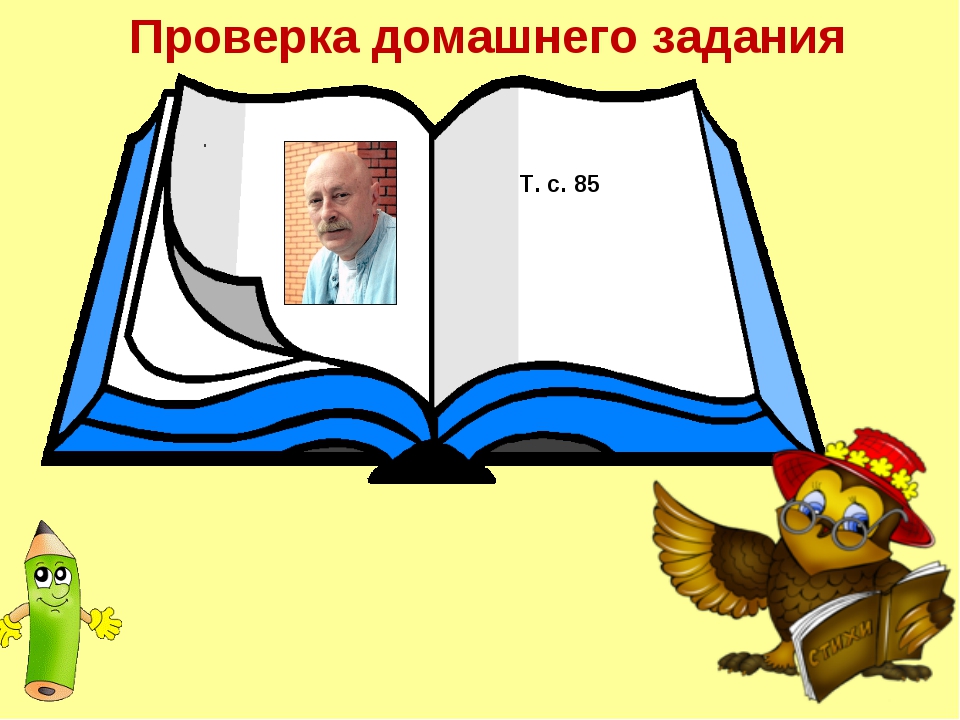 Математика
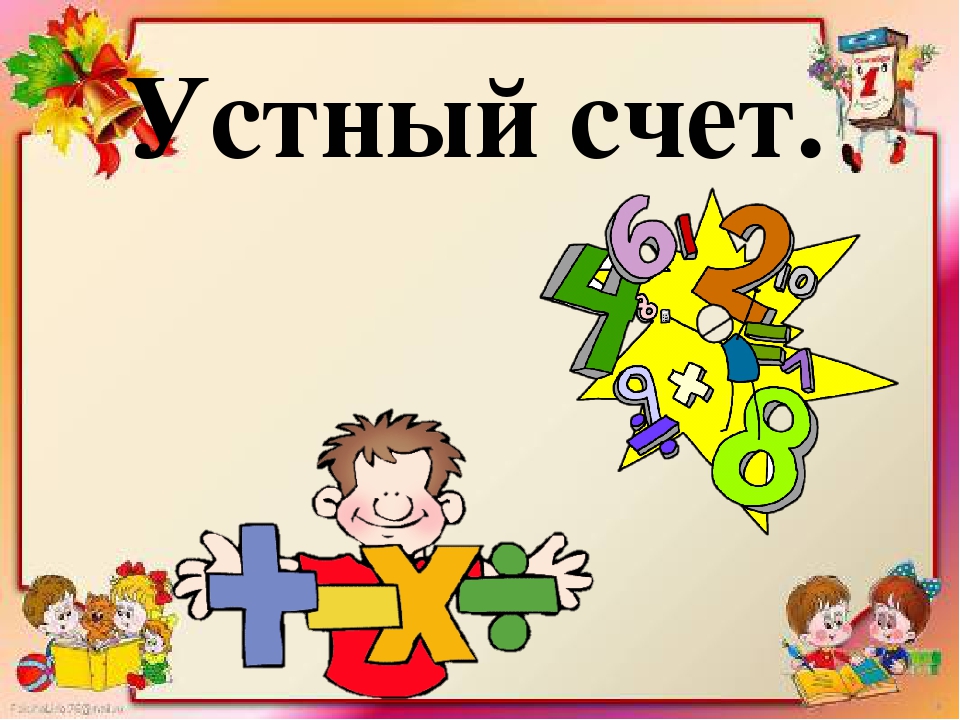 6
3,6
0,8
5,9
0,4
12
0,03
НАШ ДЕВИЗ:
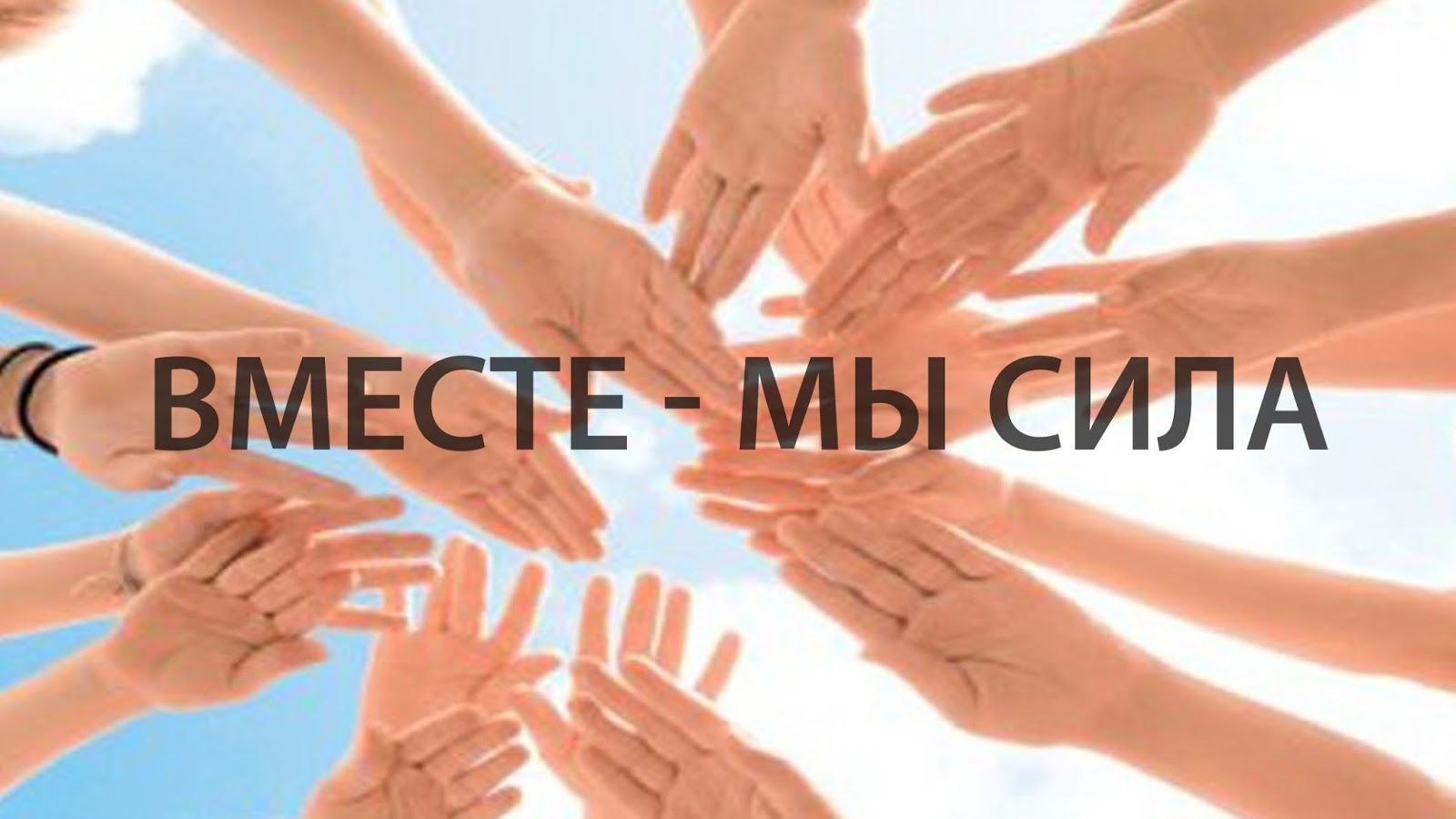 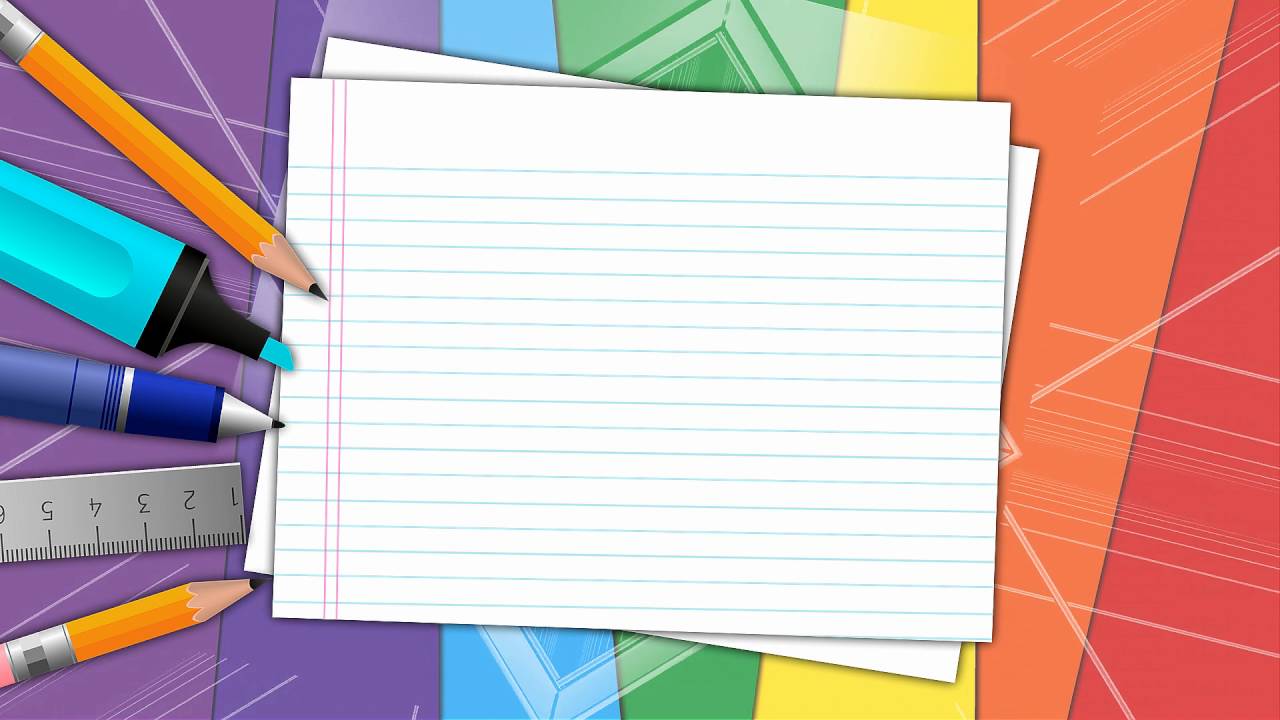 Что называется решением системы двух линейных уравнений с двумя переменными?
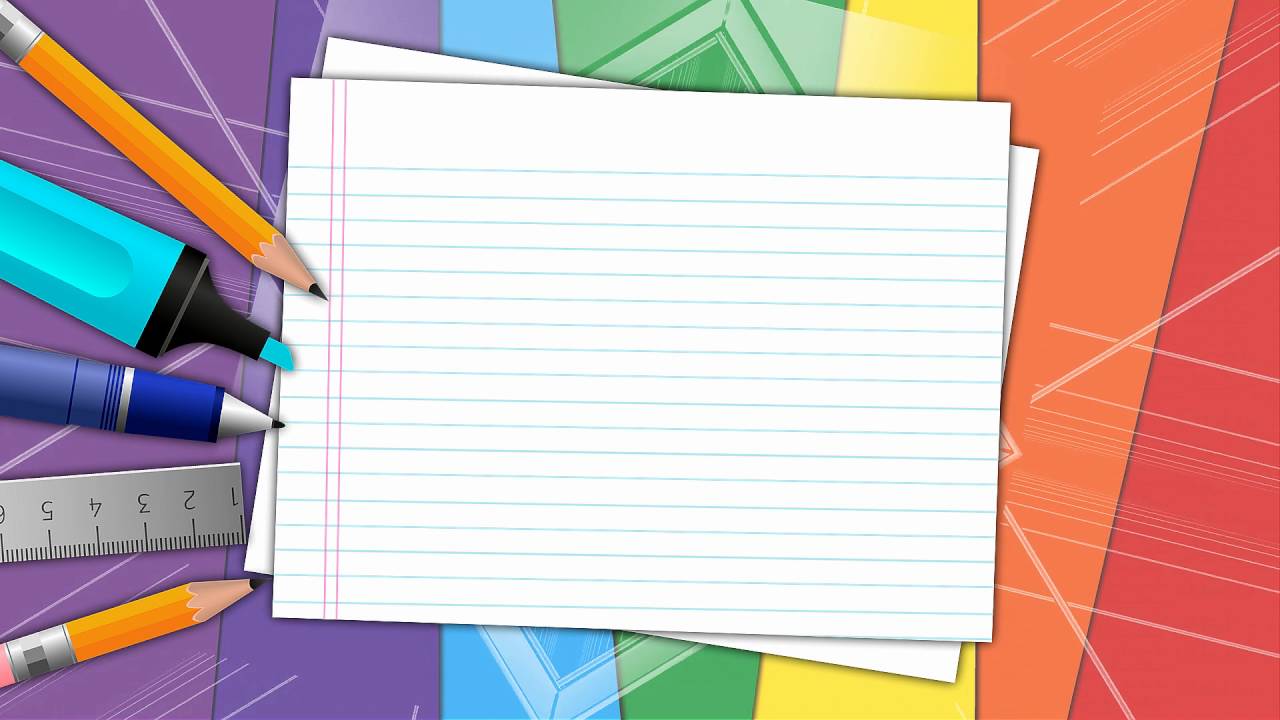 А что значит решить систему двух линейных уравнений с двумя переменными?
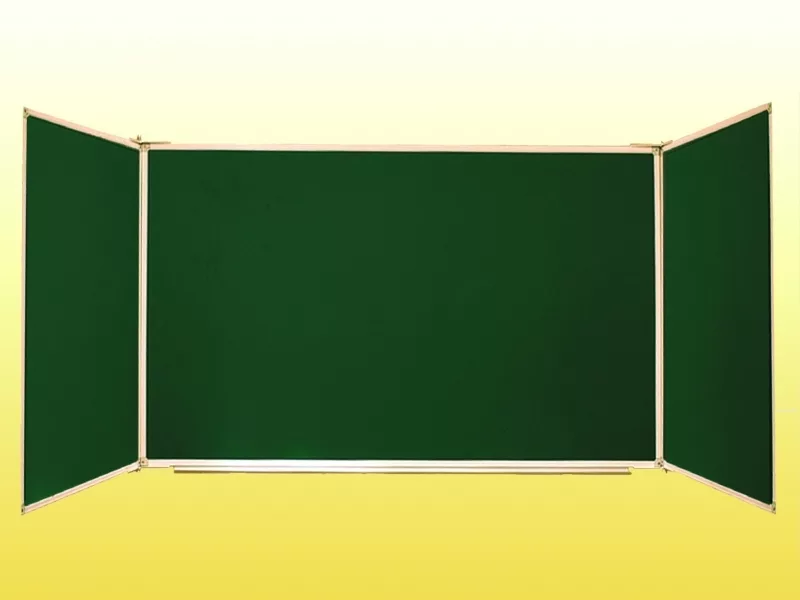 Тема урока: Решение систем линейных 			     уравнений 				  способом подстановки.
Цель урока:
формирование умений решать системы линейных уравнений с двумя неизвестными способом подстановки.
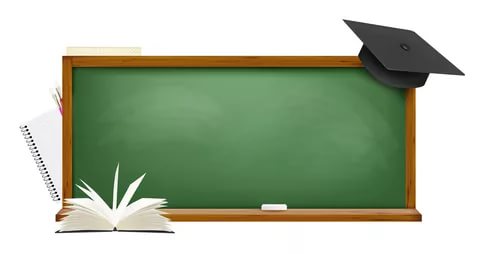 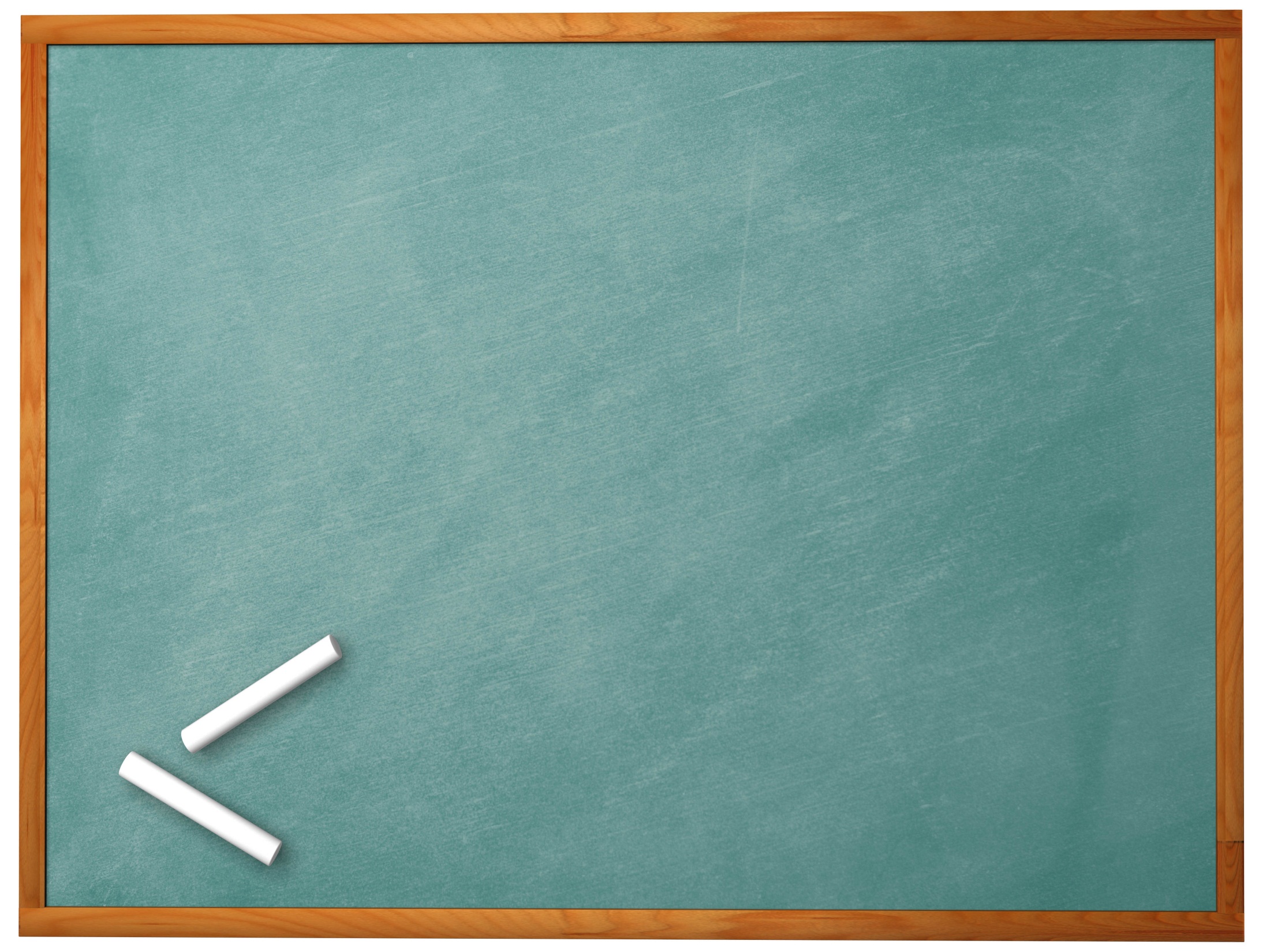 – Выразили 
– Подставили                  
– Решили                      
– Нашли
– Записали ответ
МЕТОД
ПОДСТАНОВКИ
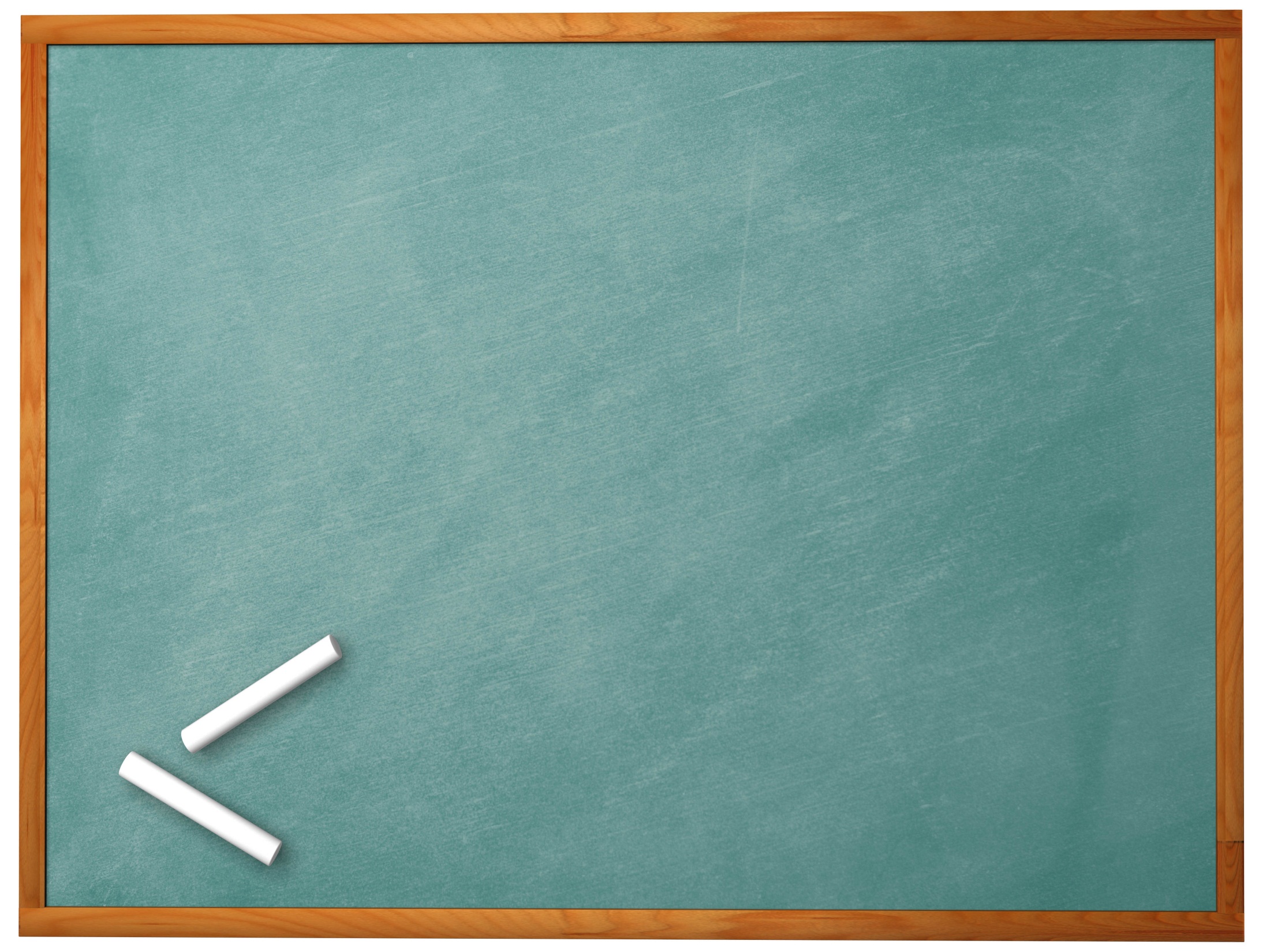 – Выразили 
– Подставили                  
– Решили                      
– Нашли
– Записали ответ
МЕТОД
ПОДСТАНОВКИ
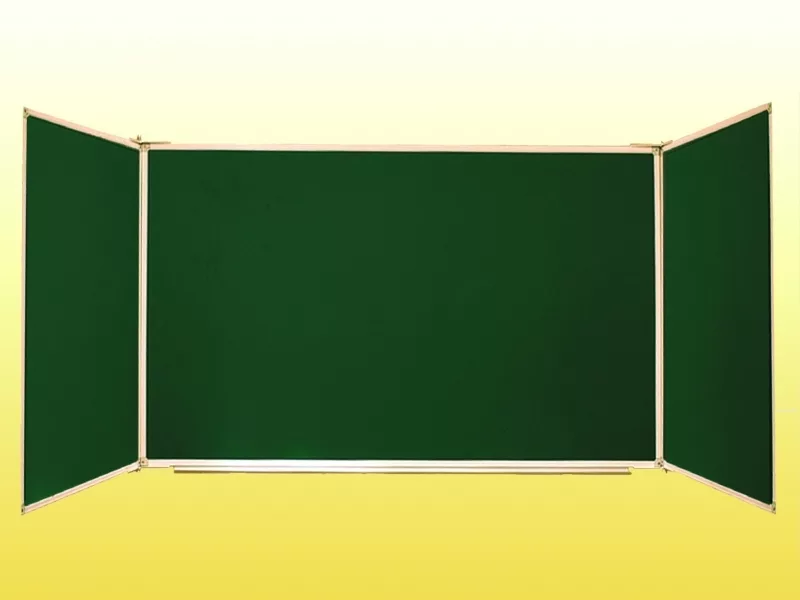 Тема урока: Решение систем линейных 			     уравнений 				  способом подстановки.
Цель урока:
формирование умения решать системы линейных уравнений с двумя неизвестными способом подстановки.
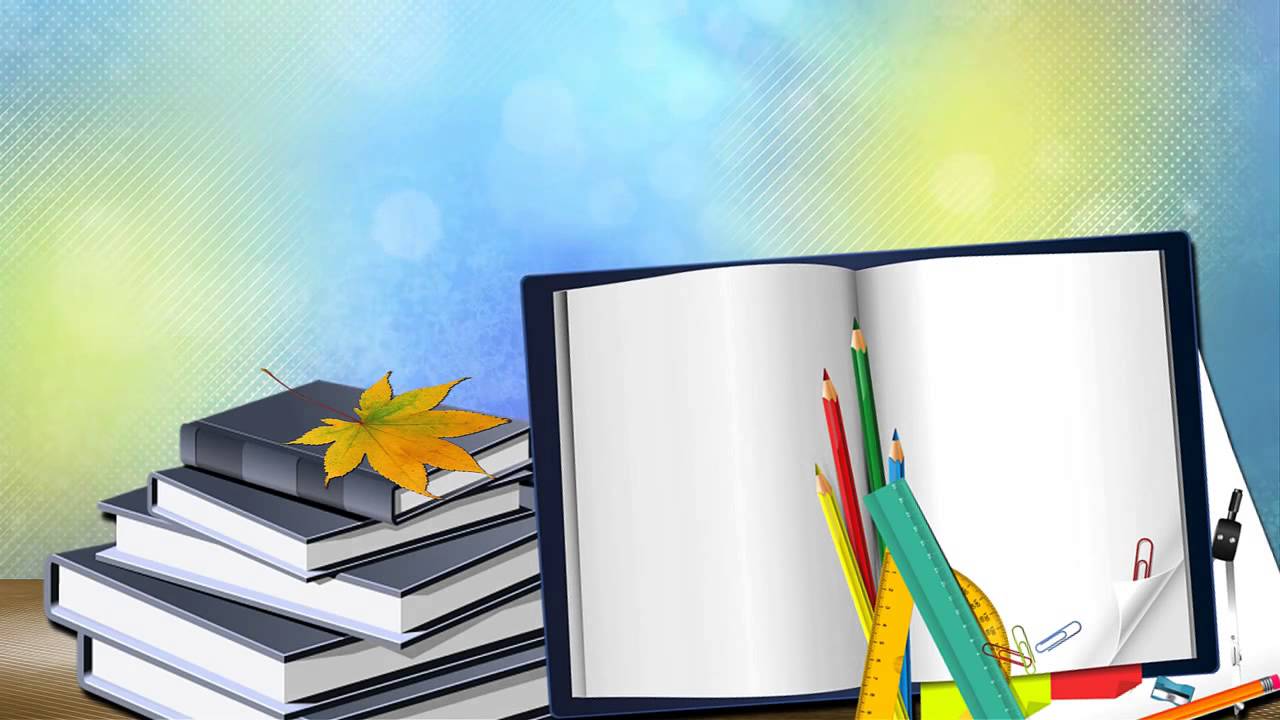 ДОМАШНЕЕ ЗАДАНИЕ
№ 4.115(а, в),
§24 (ст. 278),
4.116(б, г).
Пирамида успеха
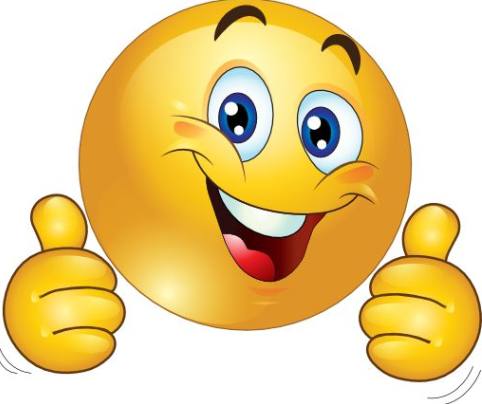 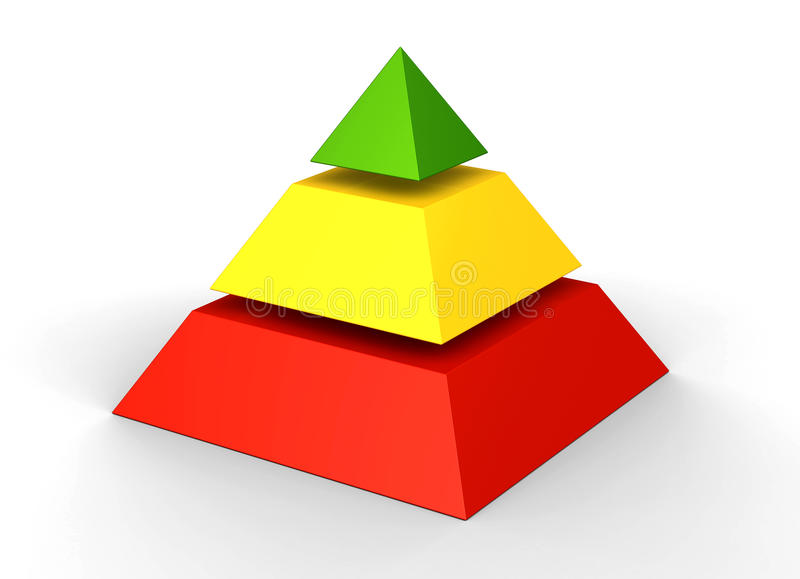 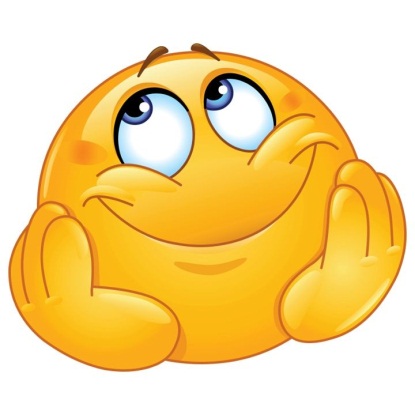 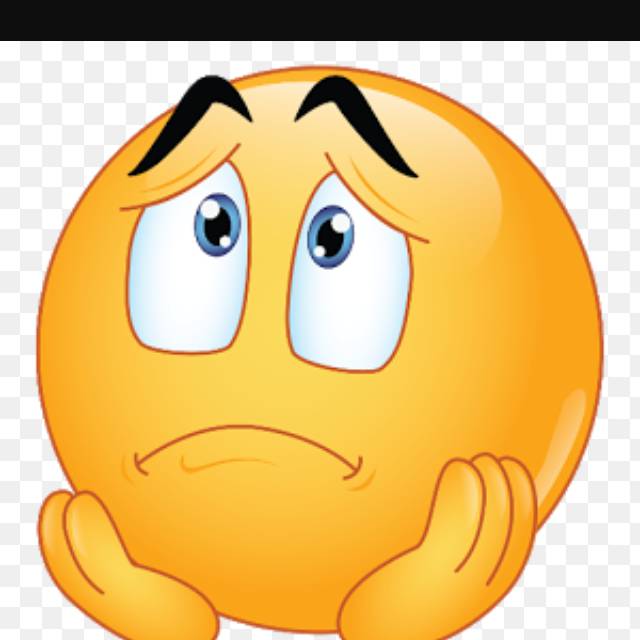 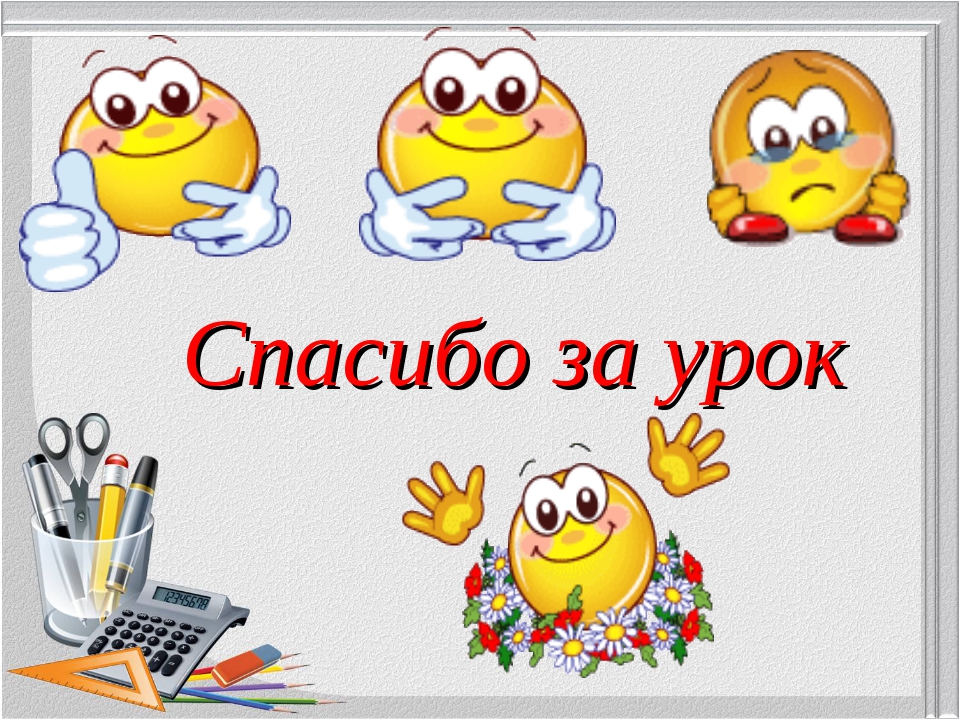